PTOF 2016/2019 INDICE RAGIONATO
I) PRIORITA’ STRATEGICHE
Premessa: il percorso per la definizione del PTOF, composizione.
Analisi del contesto: Pero al centro di grandi trasformazioni – le sfide in atto per la nostra Scuola.
Priorità, traguardi e obiettivi: discendono dal Rapporto di Autovalutazione ( RAV)  
	scheda 2 – Priorità e traguardi 
	scheda 3 – Obiettivi di processo
Scelte conseguenti ai risultati delle prove INVALSI: discendono dal RAV – I risultati sono positivi da parte della totalità dell’utenza, anche grazie alla personalizzazione dei percorsi educativi. Medie superiori a quelle nazionale e lombarda.  Disparità dei risultati delle prove Invalsi tra e nelle classi dell’Istituto su cui intervenire (v. piano di miglioramento).
Proposte e pareri provenienti dal territorio e dall’utenza: Patto di corresponsabilità educativa – Le reti tra scuole Rapporto con Enti esterni.
II) PIANO DI  MIGLIORAMENTO:
deriva dalle scelte strategiche indicate nel RAV – ha durata triennale: 2015/2018.
	Scheda 4°A / B – Curricolo ed offerta formativa
	Scheda 5 – Competenze di cittadinanza
 III) PROGETTAZIONE  CURRICOLARE, EXTRACURRICOLARE, EDUCATIVA E ORGANIZZATIVA
	Tabelle tematiche  delle scelte di Istituto e la loro declinazione nei tre ordini di scuola – azioni e progetti già attivi e da attivare nel prossimo triennio.
Tab. 1 - Inclusione
Tab. 2 - Promozione e valorizzazione delle eccellenze
Tab.3 - Successo formativo
Tab.4 - Ampliamento dell’ offerta formativa
Tab.5 – Continuità educativa/ didattica orizzontale
Tab.6 – Continuità educativa/ didattica verticale
PTOF 2016/2019 INDICE RAGIONATO
VI) FABBISOGNO ATTREZZATURE E MATERIALI: 
	con in dettaglio le motivazioni in riferimento alle priorità strategiche del capo I e alla progettazione del capo III.


ALLEGATI
Atto di indirizzo del Dirigente Scolastico
Piano di  Miglioramento
Piani dell’Offerta Formativa degli Ordini Scolastici
Schede dei progetti in atto
IV) FABBISOGNO DI ORGANICO
Posti comuni e di sostegno: sulla base dei dati attualmente in nostro possesso – da ridefinire al termine delle iscrizioni.
Posti per il potenziamento: scheda 6 Le scelte di destinazione sono strettamente connesse all’indirizzo strategico della scuola e alle diposizioni della legge 107.
Posti per il personale amministrativo e ausiliario: sulla base dei dati attualmente in nostro possesso – da ridefinire al termine delle iscrizioni

V) PROGRAMMAZIONE DELLE ATTIVITA’ FORMATIVE: scheda 7
SCHEDA 2 PRIORITA’ E TRAGUARDI
PRIORITA’

Definire competenze di cittadinanza
Definire le competenze chiave (obiettivi di Lisbona 2020) 	in uscita: continuità dei curricoli
TRAGUARDI

Curricolo continuo per le competenze di cittadinanza
Curricolo continuo trasversale
Certificare gli esiti e le competenze raggiunte
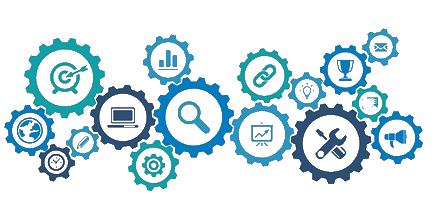 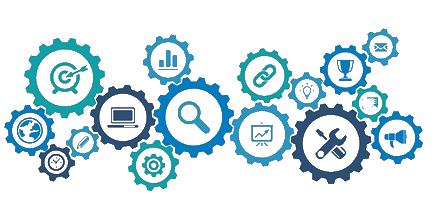 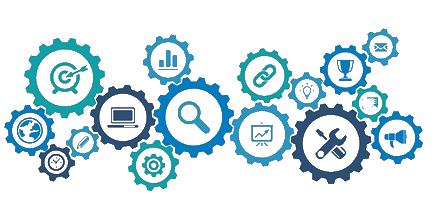 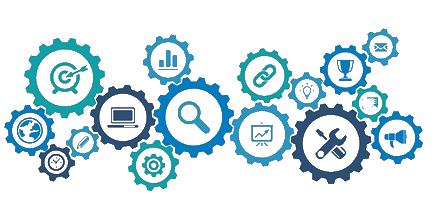 SCHEDA 3OBIETTIVI DI PROCESSO
Sperimentare progressivamente il curricolo nelle classi ponte in riferimento ad un ambito disciplinare.
Gruppo di Docenti per il coordinamento e la conduzione dei gruppi
Attivare dipartimenti disciplinari per ambiti e livelli essenziali

Attivare percorsi di potenziamento di inglese
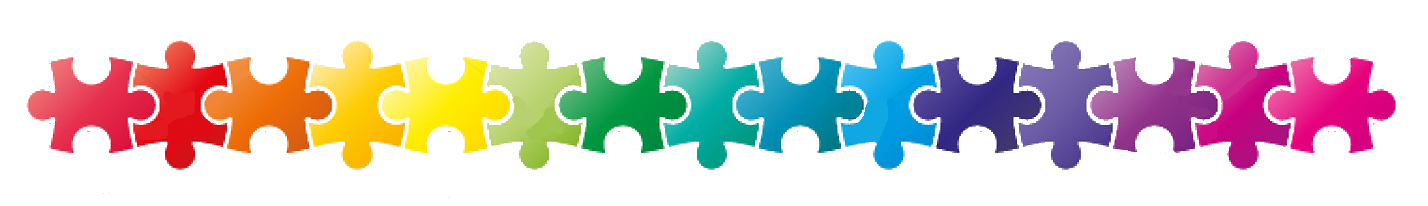 SCHEDA 4/APIANO DI MIGLIORAMENTO CURRICOLO E OFFERTA FORMATIVA
A.S. 2015/16  FORMAZIONE –RICERCA AZIONE
Tre incontri di formazione su:
L’articolazione dei curricoli continui per competenze di lingua, matematica, linguaggi;
La didattica per competenze: cosa cambia rispetto alla didattica tradizionale - il profilo dello studente per competenze (Indicazioni Nazionali);
Il profilo in uscita dello studente.
Avvio dei dipartimenti con i docenti coinvolti nel piano di formazione  (circa 20 per scuola) lavorando in rete con i 4 ICS di Rho – Complet@Mente2 
Verifica degli esiti del percorso
Elaborare un curricolo verticale di italiano, matematica e linguaggi articolato per competenze

a.s. 2015/16 
 	Formazione sulla progettazione didattica per competenze.

a.s. 2016/17 
	Elaborazione del curricolo verticale  attivazione di dipartimenti verticali e stabili.

a.s 2017/18  
	Sperimentazione certificazione e documentazione.
SCHEDA 4/BPIANO DI MIGLIORAMENTO CURRICOLO ED OFFERTA FORMATIVA
OBIETTIVI MISURABILI

Avvenuta formazione/aggiornamento di tutto il personale docente sulla didattica per competenze, con ricaduta sull’azione didattica quotidiana (incontri plenari di spiegazione e di restituzione, dipartimenti operanti in modo stabile).
Creazione e consolidamento degli scambi professionali tra ordini di scuola per la definizione del profilo in uscita degli studenti.
Miglioramento negli apprendimenti degli studenti, anche attraverso la diffusione di strumenti e strategie auto valutative.
SCHEDA 5PIANO DI MIGLIORAMENTO COMPETENZE DI CITTADINANZA
A. S. 2015/16  PROGETTAZIONE 
Realizzazione di percorsi didattici per l’acquisizione di competenze di cittadinanza, sperimentando almeno un’ UDA così articolata:
Analisi del contesto del gruppo studenti (composizione, stili cognitivi, sociogrammi..);
Ambiente di apprendimento
Metodi e strumenti
Verifiche, valutazioni e  certificazione
Conoscenze e abilità trasversali
Definire le competenze di cittadinanza - 
	l’asse dei linguaggi non verbali: musica, per la sua caratteristica di universalità, trasversalità alle discipline e facilitatore dei processi inclusivi.
a.s. 2015/16 	
	Progettazione
a.s. 2016/17
	Elaborazione del curricolo di Istituto relativo alle competenze di cittadinanza.
a.s. 2017/18
	Sperimentazione e verifica dei risultati.
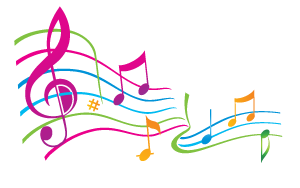 SCHEDA 6 ORGANICO DI POTENZIAMENTO
SCHEDA 7 PROGRAMMAZIONE ATTIVITA’ FORMATIVE
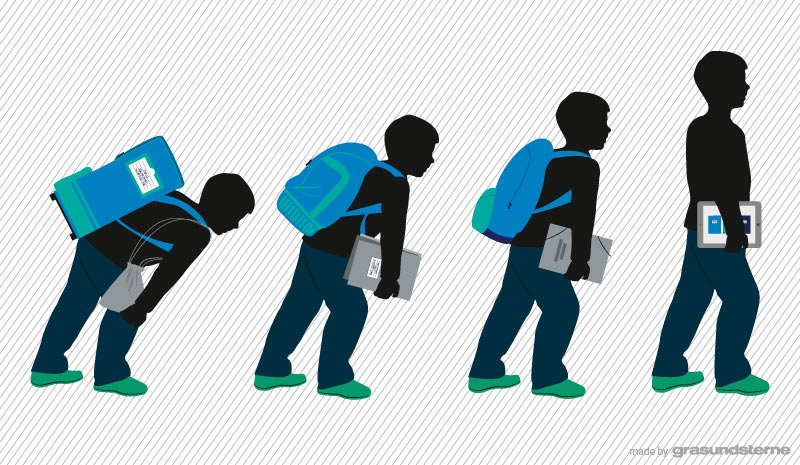